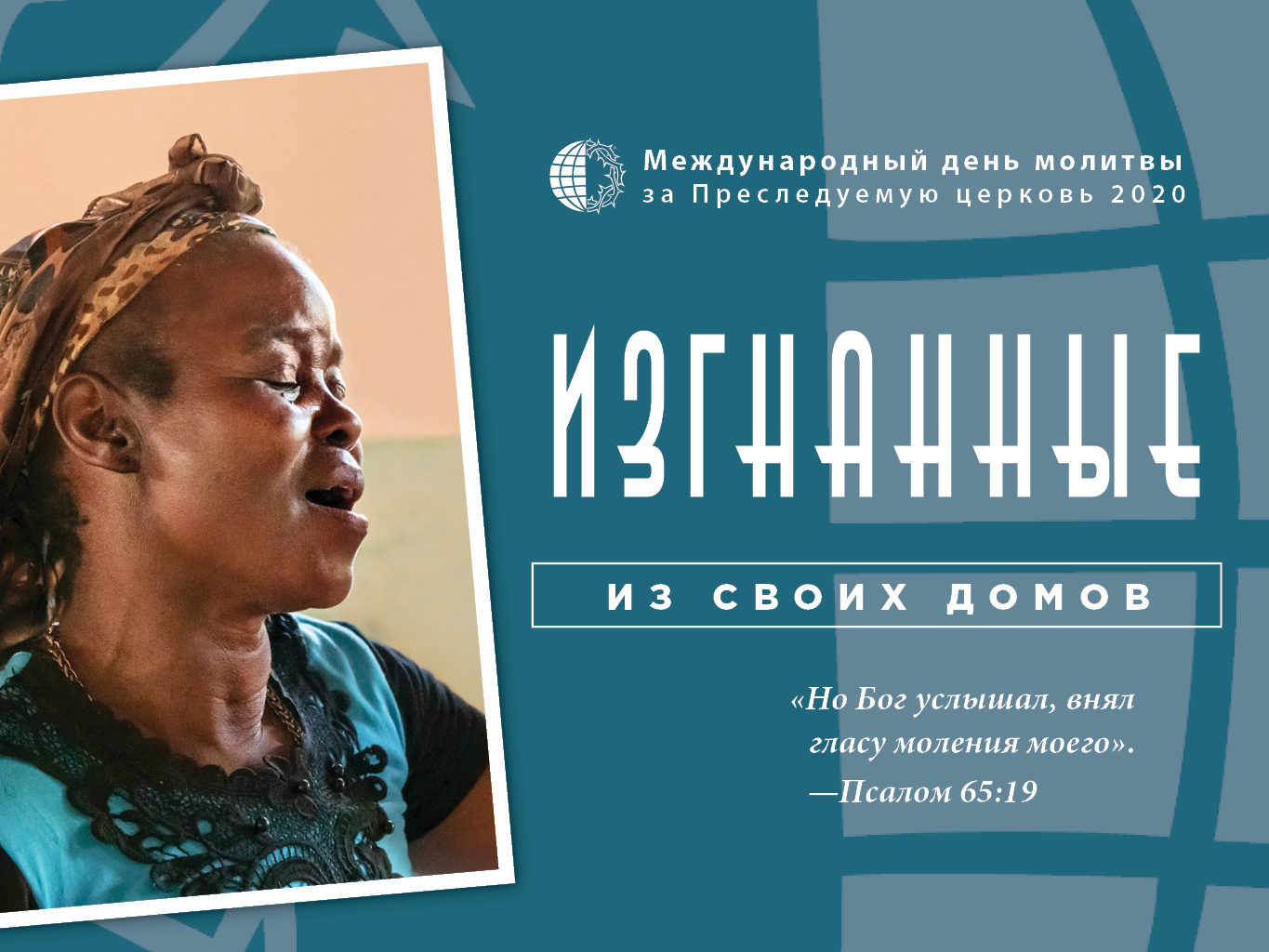 Меж дународный	д ень	м оли т вы 
>  а	П р е с л е д у е м у ю	ц е р к о в ь	2 0 2 0
ИЗГН А Н Н Ы Е
И З	С В О  И Х	Д О М О В
«Но Бог услышал, внял  гласу моления моего».
—Псалом 65:19
В Центральноафриканской  Республике христиане стали  перемещёнными лицами и
бездомными ещё в 2012 году,  когда, развязав в их стране
гражданскую войну, исламисты  попытались заставить
умолкнуть их смелое и верное  свидетельство.
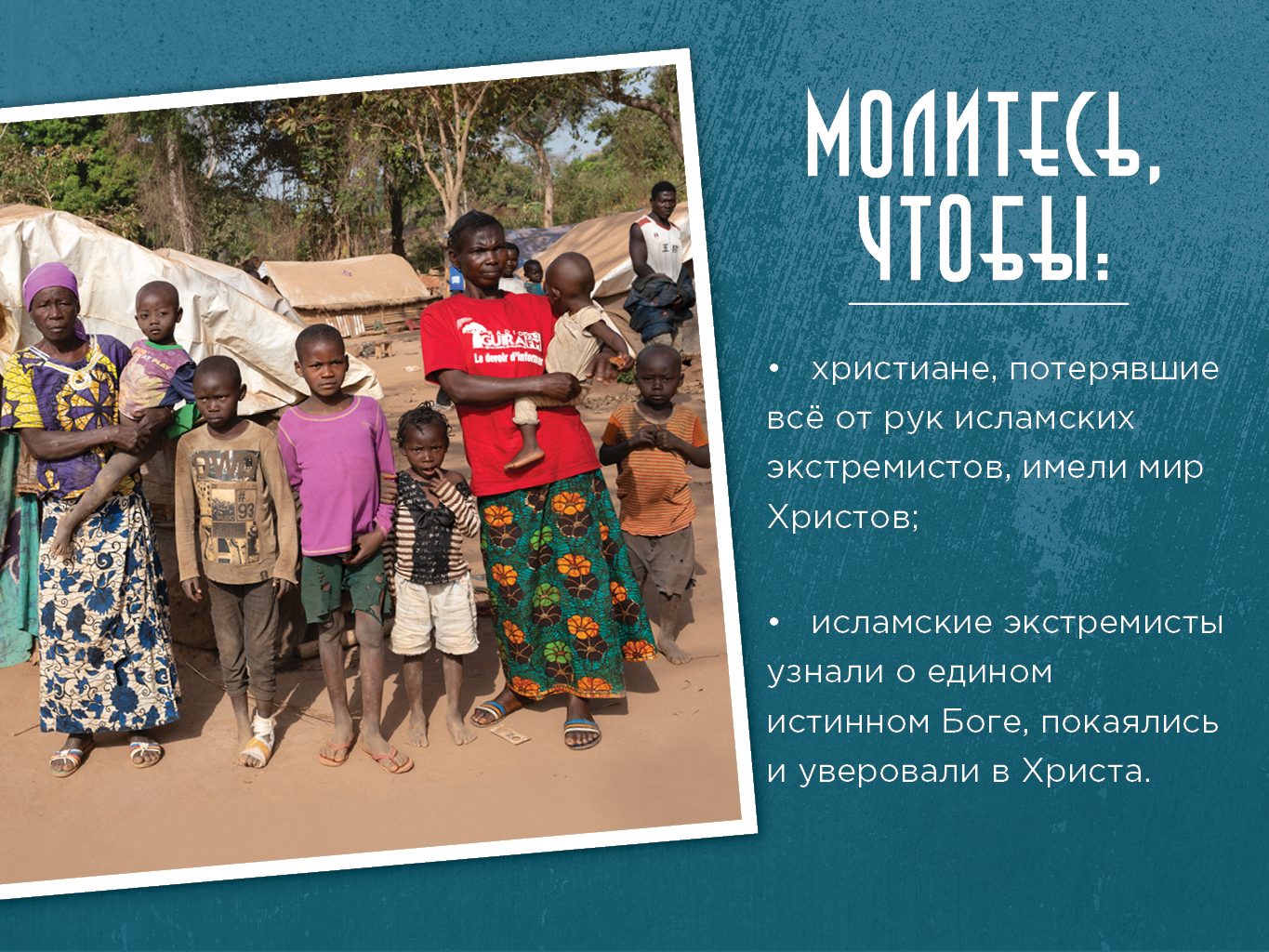 МОЛИТЕСЬ,  ЧТОБЫ:
христиане, потерявшие  всё от рук исламских  экстремистов, имели мир  Христов;

исламские экстремисты  узнали о eдином  истинном Боге, покаялись  и уверовали в Христа.
IDOP 2020 (RU) PowerPoint Slides-1024x7683
IDOP 2020 (RU) PowerPoint Slides-1024x7683
В Нигерии тысячи
христианок потеряли  мужей и дома во время
антихристианских нападений  исламистов, которые
продолжаются уже в течение  многих лет и значительно
ужесточились в последние  месяцы.
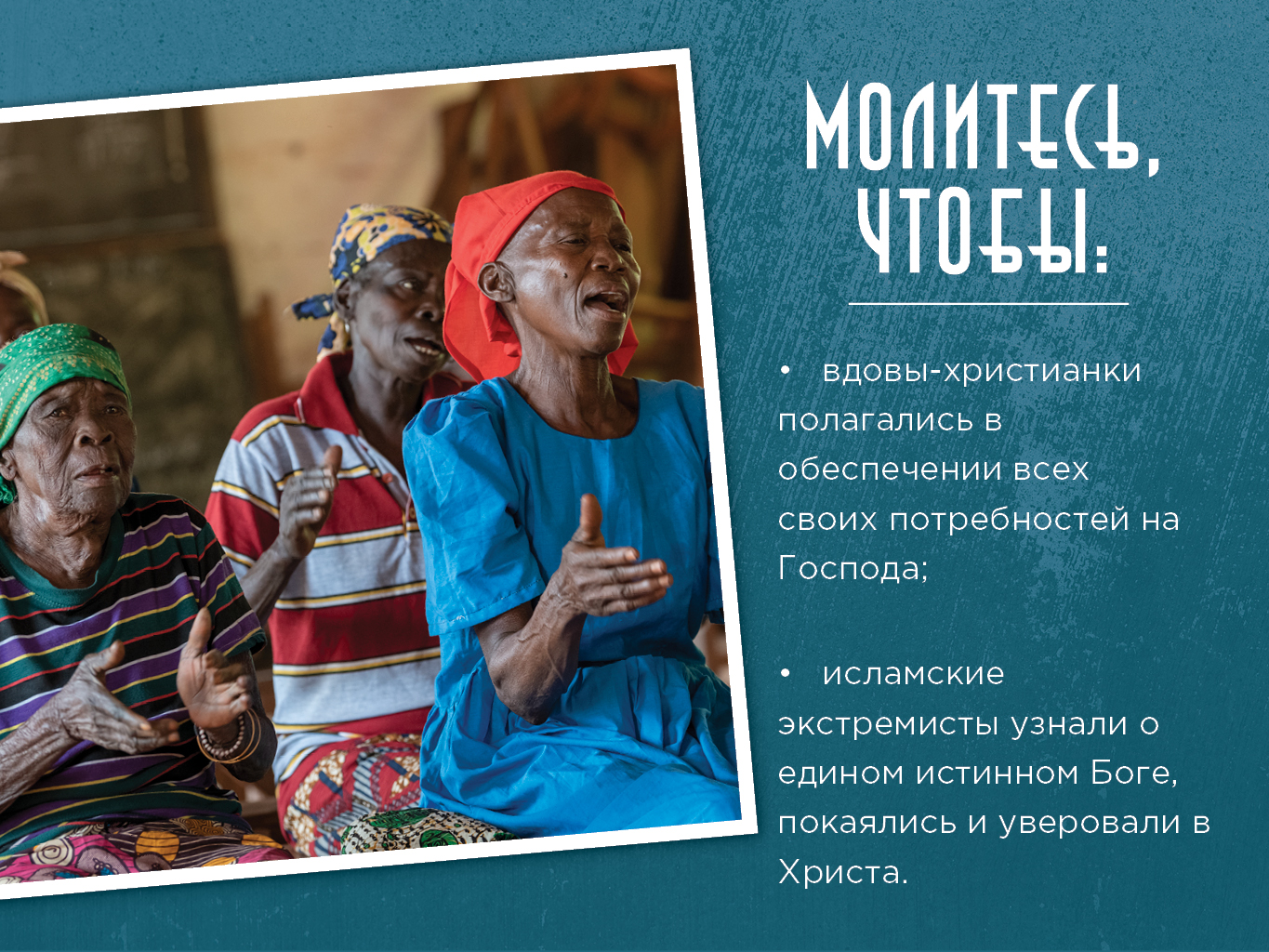 МОЛИТЕСЬ,  ЧТОБЫ:
вдовы-христианки  полагались в  обеспечении всех  своих потребностей на  Господа;

исламские  экстремисты узнали о  eдином истинном Боге,  покаялись и уверовали в  Христа.
В Судане христиане рады
прекращению в 2019 году
боевых действий, во время
которых бывший исламистский
режим пытался истребить
их. Эти попытки длились
в течение десятилетий,
однако десятки тысяч
христиан до сих пор остаются
перемещёнными лицами и не
имеют даже предметов первой  необходимости.
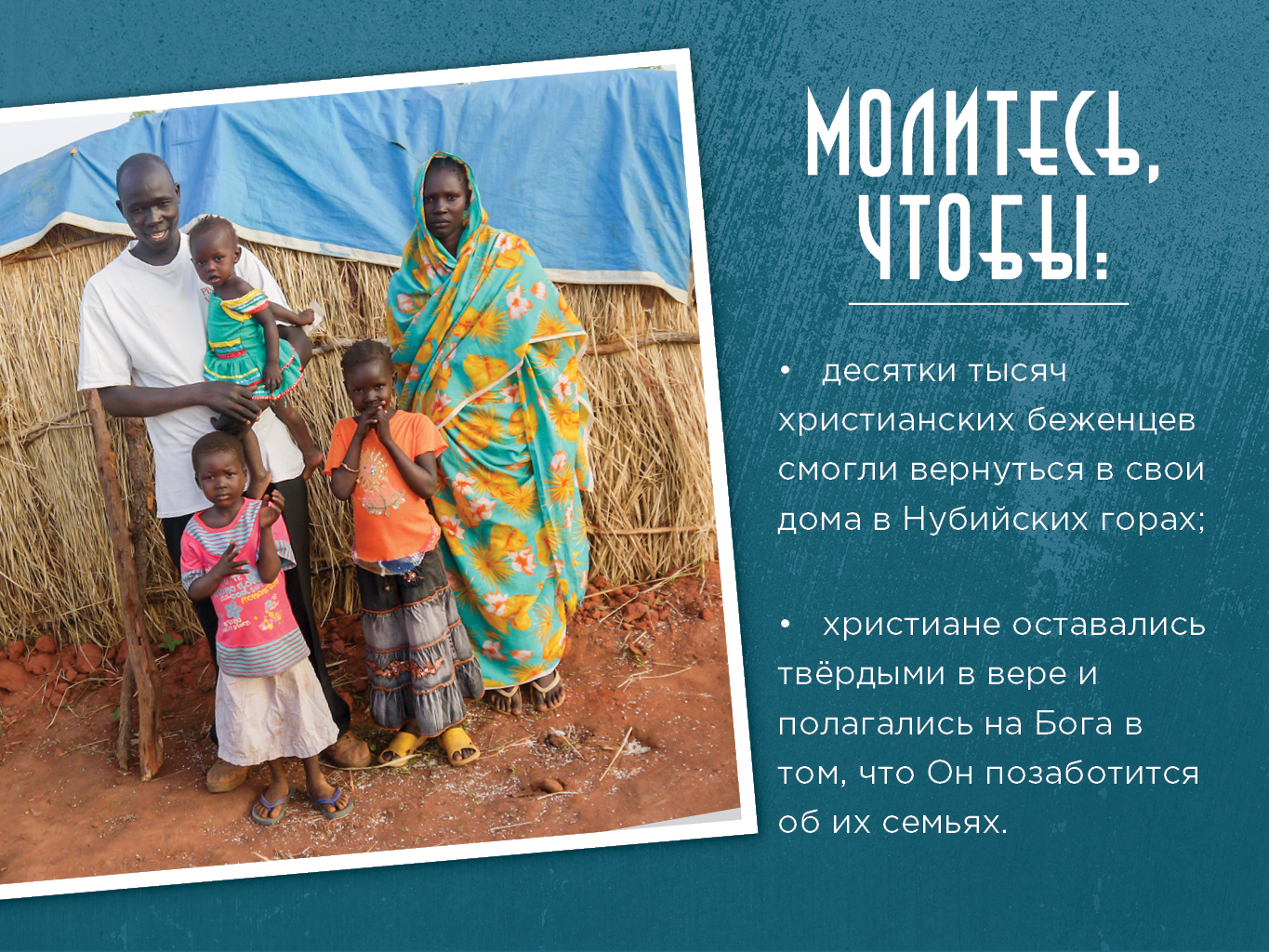 МОЛИТЕСЬ,  ЧТОБЫ:
десятки тысяч  христианских беженцев  смогли вернуться в свои  дома в Нубийских горах;

христиане оставались  твёрдыми в вере и  полагались на Бога в  том, что Он позаботится  об их семьях.
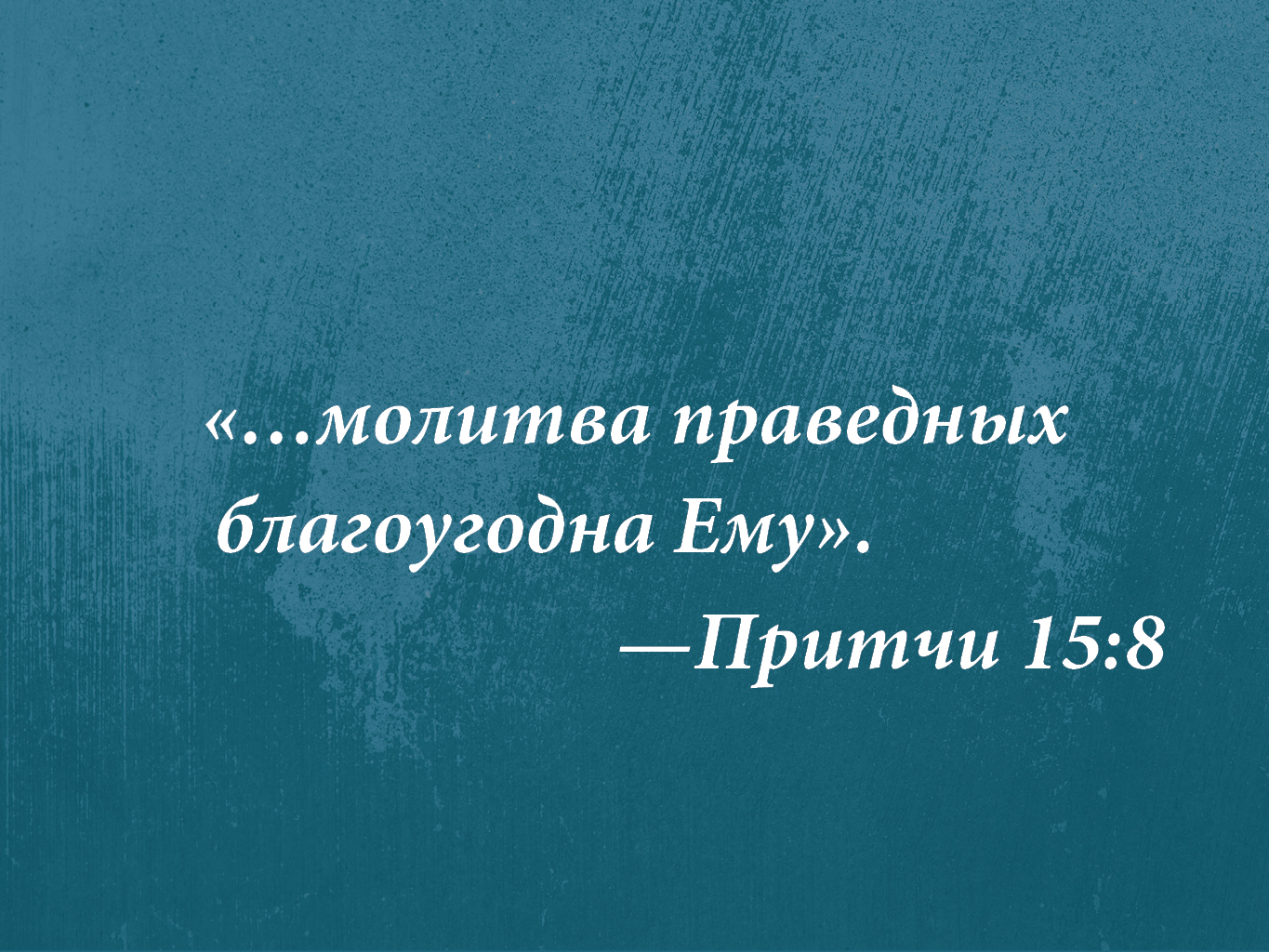 «…молитва	праведных  благоугодна		Ему»
—Притчи 15:8
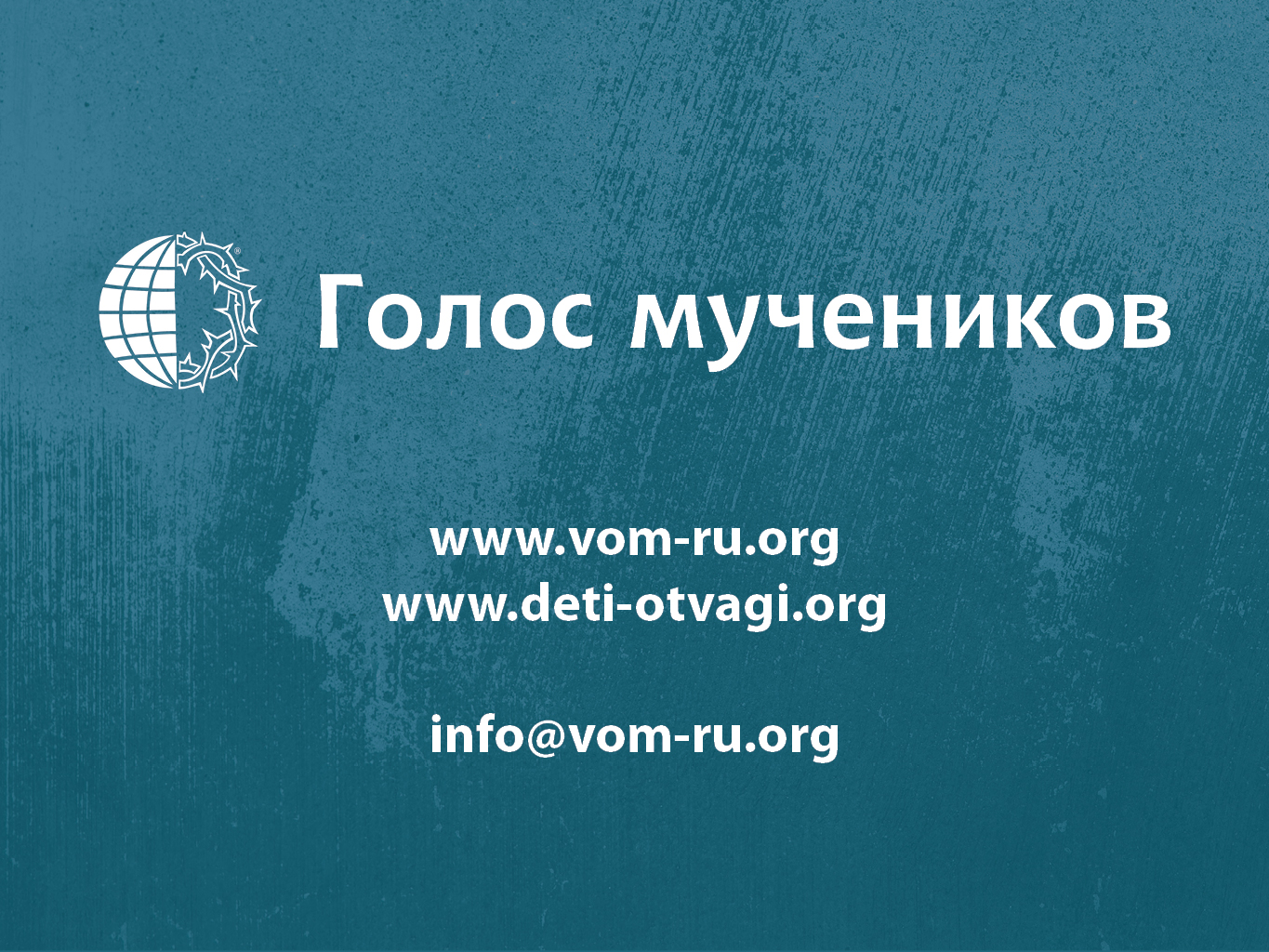 Голос	мучеников
www.vom-ru.org  www.deti-otvagi.org

info@vom-ru.org